Lecture 10Property modifiers (Intensional Essentialism)
TIL; Natural Language Processing
Marie Duží
Property modifiers
Intersective modifiers
a is a round peg ⊢ a is round & a is a peg
Subsective modifiers
a is a skillful surgeon ⊢ a is a surgeon, a is skillful (?)
Privative modifiers
a is a forged banknote ⊢ a is not a banknote, a is a non-banknote, a is forged (?)
Modal modifiers
a is an alleged assassin ⊢ hence what? an alleged assassin is or is not an assassin; 
I do not deal with modal modifiers like alleged, which appear to be well-nigh logically lawless
2
Property modifiers  paradoxes ?
Jumbo is a small elephant  Jumbo is small 
		  Mickey is a large mice  Mickey is large 
		  Mickey is larger than Jumbo (?)

Jumbo is a small elephant
Jumbo is small
Jumbo is a mammal 
Jumbo is a small mammal (?)
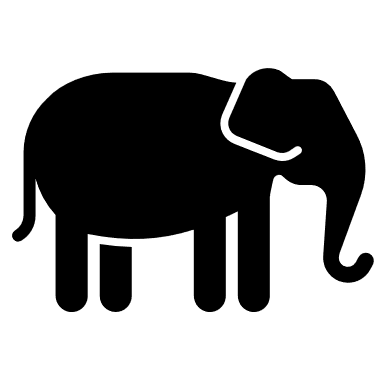 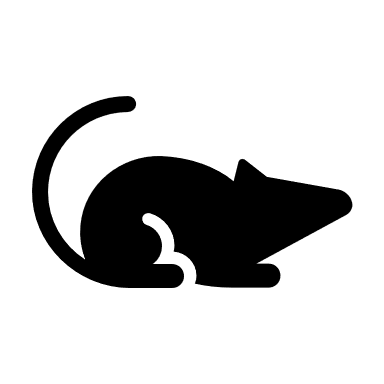 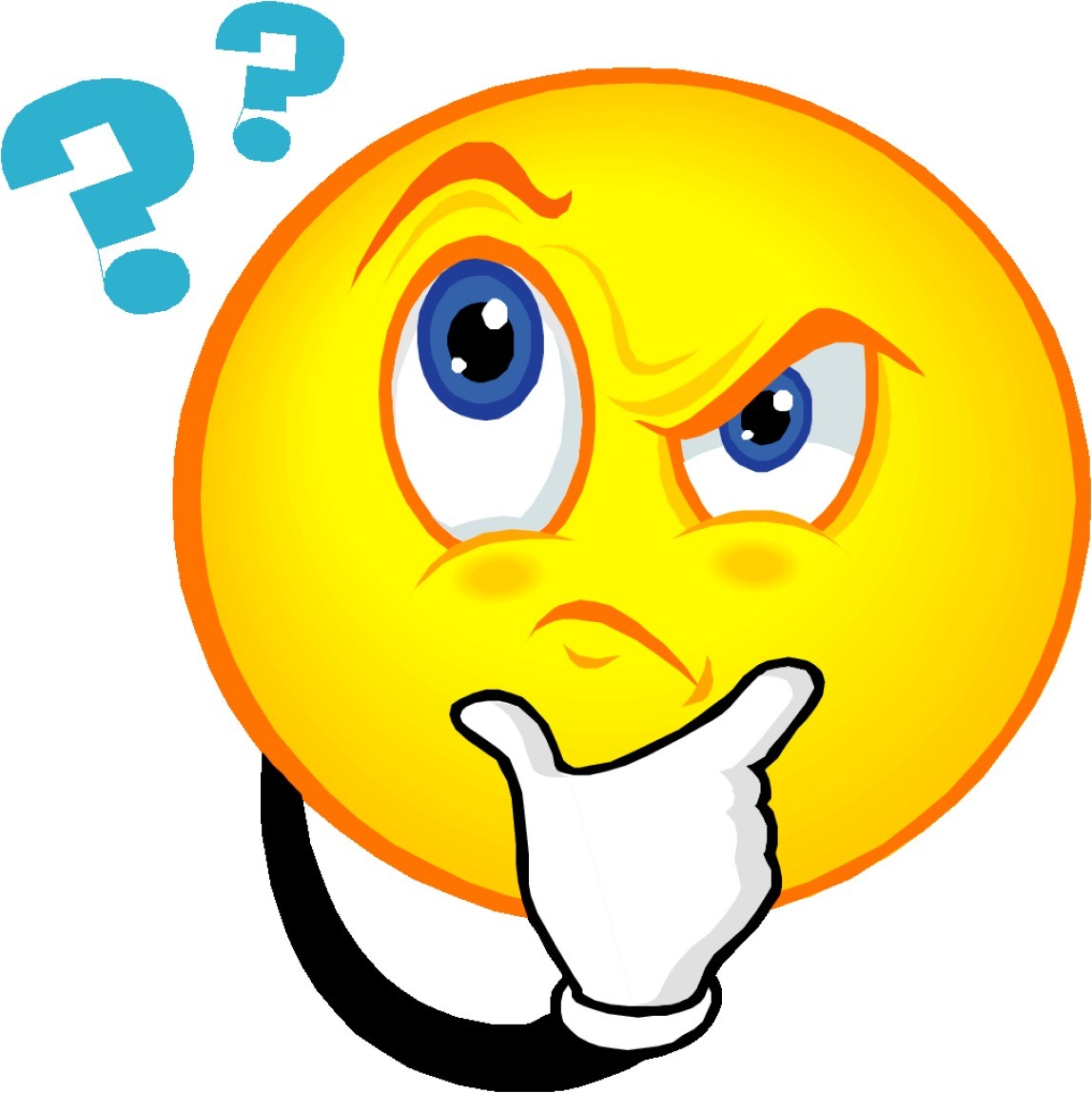 3
Intersective modifiers
“If a is a round peg, then a is round and a is a peg”.
[[Mi P]wt a] ⊢ [Mpwt a]  [Pwt a]
{[Mi P]wt} = {Mpwt}  {Pwt}.
Necessarily, i.e. in all worlds and times, the set of round pegs equals to the intersection of the sets of round objects and pegs.
Intersectivity is the least interesting form of modification, since antecedent and consequent, or premise and conclusion, are equivalent. Still, even in the case of the apparently logically trivial intersectives we cannot transfer Mi from the premise to the conclusion. 
a modifier cannot also occur as a predicate; these are objects of different types.
Modifier M/(()()); 
Property M p/() 
Hence M p instead of just M.
4
Subsective vs. intersective modifiers
The major difference between subsective and intersective modification is that subsectivity bans this sort of argument: 
[[MsP]wt a], [Qwt a] ⊢ [[MsQ]wt a] 
Tilman may be a skillful surgeon, and he may be a painter too, but this does not make him a skillful painter. 
Tilman is skillful as a surgeon rather than as a painter
Jumbo may be a small elephant, as well as a mammal, but this does not make Jumbo a small mammal. 
Jumbo is small as an elephant rather than as a mammal. 
Scalar adjectives like ‘small’, ‘big’ or ‘skillful’ represent subsective modifiers. 
to each intersective modifier Mi there is a unique ‘absolute’ property Mp such that if a is an [Mi P] then a is Mp not only as a P but absolutely.
5
TIL analysis
Types. 
M  (()()) 
P  (); [M P]  () 
Modifiers are analytical functions that given a property P as an argument return as its value another (modified) property [M P]
Why analytical? Why not empirical, i.e. M  (()())? 
It is purely a linguistic issue that for instance ‘wooden’ applied to ‘horse’ gives the property ‘wooden horse’; it does not depend on state-of-affairs which property the wooden horse is.
6
Subsective & privative modifiers
a) subsective
“If a is a skillful surgeon, then a is a surgeon.” 
[[MsP]wt a] ⊢ [Pwt a]
Necessarily, {[MsP]wt}  {Pwt}.
Necessarily, i.e. in all worlds and times, the set of skillful surgeons is a subset of the set of surgeons.
b) privative
“If a is a forged banknote, then a is not a banknote”.
[[MpP]wt a] ⊢ [Pwt a]
Necessarily, {[MpP]wt}  {Pwt} =  
Necessarily, i.e. in all worlds and times, the intersection of the set of forged banknotes and banknotes is empty.
7
Privation
Forged is privative; hence a forged banknote is not a banknote that is forged, such that there would be two kinds of banknotes: those that are genuine and those that are forged. 
The sum of four genuine banknotes and one forged banknote is four banknotes and not five (though five pieces of paper). 
This is also to say that Genuine is an idle modifier: a is a genuine F iff a is an F. 
{Genuine banknote} = {banknote}; {Forged banknote}  {banknote}  some forged banknotes are genuine banknotes – contradiction!
This is not to say that the same material object may not be genuine in one respect and fail to be genuine in another. 
For instance, an artefact being passed off as a paper banknote may fail to be a banknote (being a forged banknote), while being indeed made of paper (rather than polymer, say), thereby being a paper artefact. (“The banknote is fake, the paper is real”). 
In colloquial speech we may ask, “Is this a genuine banknote or a Monopoly banknote?”, where it would be sufficient to ask, “Is this a banknote or a Monopoly banknote?”, Monopoly having the effect of a privative modifier not unlike toy in being a toy gun.
8
With respect to a property …
Modifiers are intersective, subsective and privative with respect to a property P. 
One and the same modifier can be intersective with respect to a property P and privative with respect to another property Q. 
For instance, a stone bridge is stony and is a bridge, but a stone lion is stony, yet not a lion.
We leave aside the question whether there are modifiers privative with respect to any property. 
modifiers like fake, forged, false might appear to be privative with respect to any property; though, a fake banknote is fake as a banknote but it is a genuine piece of plastic or paper or whatever it is made of, a fake paper is not a paper, …
9
The rules of left- and right-subsectivity (our goal)
Left subsectivity: [M P](a) ⊢ Mp(a) for all kinds of modifiers, where Mp is the property of being an “M something”
in TIL notation
[[M P]wt a] ⊢ [Mp wt a]
Right subsectivity
Subsective, intersective: [M P](a) ⊢P (a)
 in TIL notation
[[M P]wt a] ⊢ [Pwt a]
Privative	[M P](a) ⊢non-P (a)
	where non-P is a property contrary to P rather than contradictory
in TIL notation
[[M P]wt a] ⊢ [non-Pwt a]
10
TIL analysis and proofs; left subsectivity
The rule of ‘pseudo-detachment’ (valid for all kinds of modifiers): 
				a is an MP
	(PD)			
				a is an Mp
M/(() ()); Mp /()
If the customs officers seize five forged banknotes and two forged passports, they may want to lump together all the forged things they have seized that day, abstracting from the particular nature of the forged objects, to come to the conclusion that they seized seven forged (things). 
This lumping together is feasible only if it is logically possible to, as it were, abstract forged from a being a forged A and b being a forged B to form the new predications that a is forged (something) and that b is forged (something – possibly else), which are subsequently telescoped into a conjunction.
11
TIL analysis and proofs; left subsectivity
Types.  = () for short, M  () a modifier, P   an individual property, [MP]   the property resulting from applying M to P; a  ; =/(); p v ; x v . 
the proof of the rule:
[[MP]wt a]					assumption
p [[Mp]wt a]					1, I
[x p [[Mp]wt x] a]		         		2, -expansion
[w’t’ [x p [[Mp]w’t’ x]]wt a] 		3, -expansion
Mp = w’t’ [x p [[Mp]w’t’ x]]		definition
[Mp wt a]						4, 5, SI
12
TIL analysis and proofs; left subsectivity
(PD), dressed up in full TIL notation, is this:
[[MP]wt a]
[Mp = wt x [0 p [[Mp]wt x]]]
(PD)	  		 –––––––––––––––––––––––––––
[Mpwt a]
Additional type: /(())
This rule is valid for all kinds of modifiers. 
In case of intersective modifiers the property Mp is one and the same for any property p
Round peg is round not only as a peg but as any thing, ‘absolutely’
13
arguments; Left subsectivity
John has a forged banknote and a forged passport

John has two forged things
wt xy [[0Have­wt 0John x]  [0Have­wt 0John y]  [[0Forged 0Banknote]­wt x]  [[0Forged 0Passport]­wt y]  [0 x y]] 
––––––––––––––––––––––––––––––––––––––––––––––––––––
wt xy [[0Havewt 0John  x]  [0Have­wt 0John y]  [0Forgedp­wt x]  [0Forgedpwt y]  [0 x y]]
––––––––––––––––––––––––––––––––––––––––––––––––––––
wt [0Number_of x [[0Have­wt 0John x]  [0Forgedp­wt x]] = 02]   
Types: Number_of/(()); Banknote, Passport, Forgedp/(); Have/(); Forged/(() ()).
14
Left subsectivity, objections
First objection. If Jumbo is a small elephant and if Jumbo is a big mammal, then Jumbo is not a small mammal; hence Jumbo is small and Jumbo is not small. Contradiction! 
wt [[0Small 0Elephant]wt 0Jumbo]		wt [[0Big 0Mammal]wt 0Jumbo]
		
wt p [[0Small p]wt 0Jumbo]		wt q [[0Big q]wt 0Jumbo]
Types: Small, Big/(); Mammal, Elephant/; Jumbo/; p, q  .
To obtain a contradiction, we would need an additional premise 
wt p [[[0Big p]wt 0Jumbo]  [[0Small p]wt 0Jumbo]]
But, in the above arguments p  q. Hence, no contradiction. 
nobody and nothing is absolutely small or absolutely large; everybody is made small by something and made large by something else. 
nobody is absolutely good or absolutely bad; everybody has something they do well and something they do poorly. That is, everybody is both good and bad, which here just means being good at something and being bad at something else, without generating paradox
15
Left subsectivity, objections
Second objection. The use of pseudo-detachment, together with an innocuous-sounding premise, makes the following argument valid.
Jumbo is a small elephant and Mickey is a big mouse

Jumbo is small  Mickey is big
If x is big and y is small, then x is bigger than y

Mickey is bigger than Jumbo. 
wt x y p [[[[0Small p]wt x]  [[0Big p]wt y]]  [0Biggerwt p y x]]
Again, contradiction cannot be generated from the above premises, because p  q: 
	 wt [p [[0Small p]wt 0Jumbo]  q [[0Big q]wt 0Mickey]]]
16
Right subsectivity, subsective vs. privative
Subsective Ms: [[Ms P]wt a] ⊢ [Pwt a]
A skillful surgeon is a surgeon; a wooden table is a table
Privative Mp: [[Mp P]wt a] ⊢ [non-Pwt a]
A forged banknote is a non-banknote; a wooden horse is a non-horse
To define these modifiers rigorously, we apply the method of intensional essentialism
Contra individual anti-essentialism: individuals do not have any non-trivial empirical property necessarily, merely contingently 
Every property we countenance has a host of other properties necessarily associated with it. 
For instance, the property of being a bachelor is associated with the properties of being a man, being unmarried, and many others. 
Necessarily, if a happens to be a bachelor then a is a man and a is unmarried. 
We call these adjacent properties requisites of a given property.
17
subsective vs. privative, definition
Definition (requisite relation between -properties). Let P, Q be constructions of individual properties; P, Q/n  (); x  . Then
[0Req Q P] =df wt [x [[0Truewt wt [Pwt x]]  [0Truewt wt [Qwt x]]]]
Our essentialism is based on the idea that since no purely contingent property can be essential of any individual, essences are borne by intensions rather than by individuals exemplifying intensions
That a property P has an essence means that a relation-in-extension obtains a priori between the property P and a set Ess of the requisites of P
Definition (essence of a property). Let p, q  () be constructions of individual properties, and let Ess/((())()) be a function assigning to a given property p the set of its requisites defined as 0Ess = pq [0Req q p].
Then the essence of a property p is the set of its requisites: 
[0Ess p] = q [0Req q p]
18
subsective vs. privative, definition
The question is, how do we know which are the requisites of a given property? 
The answer requires an analytic definition of the given property, which amounts to the specification of its essence (machine learning, explication ...)
For instance, the simple term ‘cat’ expresses the atomic, least informative concept of a cat: 0Cat
To obtain an analytic definition, we can apply a biological taxonomy:
The domestic cat belongs to the kingdom Animalia, which includes all animals. 
Cats have backbones, which places them in the phylum Chordata and the subphylum Vertebrata. 
Because cats have hair, three middle-ear bones and mammary glands, which produce milk for their young, they belong to the class Mammalia, which includes all mammals.
Cats are meat eaters in the order Carnivora. Cats are among the most carnivorous of the carnivores, feeding almost exclusively on meat
Domestic and wild cats make up the family Felidae. This family is characterized by short muzzles and a reflective membrane over their eyes, which gives them excellent vision.
19
subsective vs. privative, definition
Since modifiers change the essence of the root property, we need to compare the essences, that is the sets of requisites, of the root and modified property
Definition (subsective vs. privative modifiers). Let the types be: P  (), M  (()()), p  (), x  . Then 
A modifier M is subsective with respect to a property P iff 
[0Ess P]  [0Ess [M P]]
A modifier M is non-trivially subsective with respect to a property P iff 
[0Ess P]  [0Ess [M P]]
A modifier M is privative with respect to a property P iff 
[[0Ess P]  [0Ess [M P]]    0p [[[0Ess P] p]  [[0Ess [M P]] wt [x [pwt x]]]].
20
subsective vs. privative, definition
Example. The modifier Stony/(()()) is subsective with respect to the property of being a bridge, Bridge/(), but privative with respect to the property of being a lion, Lion/(). 
Of course, a stony bridge is a bridge, and the essence of the property [0Stony 0Bridge] is enriched by the property of being stony. This property is a requisite of the property of being a stony bridge, but it is not a requisite of the property of being a bridge, because bridges can be instead made of wood, iron, etc.
[0Ess 0Bridge]  [0Ess [0Stony 0Bridge]]
Each stony bridge is a bridge: wt [[[0Stony 0Bridge]wt a]  [0Bridgewt a]]
21
subsective vs. privative, definition
But a stony lion is not a lion. 
The modifier Stony, the same modifier that just modified Bridge, deprives the essence of the property of being a lion, Lion/(), of many requisites, for instance, of the property of being an animal, having a bloodstream, a heartbeat, etc. 
Thus, among the requisites of the property [0Stony 0Lion] there are properties like not being a living thing, not having a bloodstream, etc., which are contradictory (not just contrary) to some of the requisites of the property Lion. 
On the other hand, the property [0Stony 0Lion] shares many requisites with the property of being a lion, like the outline of the body, having four legs, etc., and has an additional requisite of being made of stone. We have:
22
subsective vs. privative, definition
[[0Ess 0Lion]  [0Ess [0Stony 0Lion]]]   
[[0Ess 0Lion] 0Living_thing]  [[0Ess [0Stony 0Lion]] wt [x [0Living_thingwt x]]]  
[[0Ess 0Lion] 0Blood]  [[0Ess [0Stony 0Lion]] wt [x [0Bloodwt x]]]  
etc.
23
Privative modification
A modifier M is privative with respect to a property P iff the modified property [M P] lacks at least one, but not all, of the requisites of the property P. 
However, in this case we cannot say that the essence of the property [M P] is a proper subset of the essence of the property P, because the modified property [M P] has at least one other requisite that does not belong to the essence of P, because it contradicts to some of the requisites of P. 
Hence, M is privative with respect to a property P iff the essence of the property [M P] has a non-empty intersection with the essence of the property P, and this intersection is a proper subset of both the essences of P and of [M P]. 
For instance, a well-forged banknote has almost the same requisites as does a genuine banknote, but it has also another requisite, namely the property of not being acceptable as money that contradicts the ‘original’ requisite of being acceptable as money.
24
Privative modification
As a result, the modified property [MpP] and the property P are contrary rather than contradictory properties:
wt x [[[MpP]wt x]  [Pwt x]]  wt x [[[MpP]wt  x]  [Pwt  x]]
It is not possible for x to co-instantiate [MpP] and P, and possibly x instantiates neither [MpP], nor P.
For instance, compare ‘gun’ vs. ‘toy gun’. There are many things that are neither guns nor toy guns. Yet, if something happens to be a gun, then it is not a toy gun.
First conjunct: [MpP] and P are mutually exclusive. This is because among the requisites of the properties P and [MpP] there is at least one pair of mutually contradictory properties
The second conjunct is the contrariety clause that the negation of one of the conjuncts [MpP]wt x, Pwt x does not entail the truth of the other one.
25
Iterated privation Mp Mp F
Since Mp is privative with respect to Mp F, 
[0Ess Mp Mp F]  [0Ess Mp F]  
And since Mp is privative with respect to F, 
[0Ess Mp F]  [0Ess F  
Moreover, this sharing some of the requisites is transitive
[0Ess Mp Mp F]  [0Ess F]  

Question: what is the relation between Mp Mp F and F ???
26
Iterated privation Mp Mp F
Recall the earthquakes in central Italy in 2016. 
Many houses, bridges and other buildings and constructions were damaged, some beyond repair. 
A demolished damaged house is not a house
but debris: a particular object goes through the stages of being a house, then a damaged house and finally a demolished damaged house, which is in material terms nothing but debris; 
such is the semantics of the adjective ‘demolished’. 
a demolished damaged house is different from a demolished damaged bridge. A demolished damaged house shares requisites with houses that it does not share with demolished damaged bridges.
27
Iterated privation
It may, but does not have to, so happen that  			[[0Ess F]  [0Ess Mp Mp F]]
Hence, [Mp Mp Fwt x]  [Fwt x]
For instance, a repaired damaged house is again a house. 
To repair a damage is to undo the damage and in so doing returning the previously damaged artefact to its still earlier state of functioning properly; such is the semantics of the verb ‘to repair’ and the adjective ‘repaired’.
modifier repaired is privative with respect to damaged house, because what is a non-house turns into a house. Formally:
[[0Ess 0House]  [0Ess [0Repaired [0Damaged 0House]]]]
28
Mp Mp F vs. F
Iterated privation issues in a trifurcation of cases:
a is an F	(repaired damaged house is a house)
a fails to be an F   (demolished damaged house is not a house)
it is semantically indeterminate whether a is an F (former heir apparent)
If somebody is anything but a false friend then they are a friend (and that to a very high degree)
If something weighs almost half a kilo then it weighs less than a kilo and, therefore, does not weigh a kilo 
If someone is a former heir apparent then either they are now the incumbent monarch or they are no longer being even considered for the throne
29
Mp Mp F vs. F
In all the three cases Mp Mp F has something in common with an F
   (at least one property in the essence) 
Hence, Mp Mp F  Mp Mp G
30